д-р Зоран НиколовскиУниверзитет „Св. Климент Охридски”-Битолаzorannikolovski@yahoo.fr
Улогата на електронските лексикографски ресурси за француски јазик во истражувањата на лексичките заемки
ЦЕЛ НА ТРУДОТ
Прикажување на улогата на електронските лексикографски ресурси за француски јазик во истражувањата на заемките. Ќе анализираме неколку онлајн-речници (Trésor de la langue française, Dictionnaire de l'Académie française, Dictionnaire Visuel, Dictionnaire Larousse, Dictionnaire Electronique des Synonymes, Le grand dictionnaire terminologique и др.) кои даваат значителен придонес во истражувањата на заемките.
Електронски јазични ресурси:
Електронски податоци кои се однесуваат на јазикот, се достапни во електронски формат, а се користат во разни апликации во информатичката технологија, во системите за обработка на говор и на текст. 
Се користат и во изучувањето на странските јазици, електронското издаваштво, во собирањето на писмениот и усниот корпус на одреден јазик, при составување на електронски речници, терминолошки бази на податоци, во обработката на говор итн. 
Се бележи забрзан развој на многу информатички алатки кои имаат голема улога во подготовката, управувањето и користењето на овие ресурси.
Дигитален речник:
Електронска верзија на еден класичен речник од хартија којшто може да биде во онлајн верзија или да биде снимен на компакт диск или на друг носач на дигитални податоци.
Онлајн речник
Електронски  речник што е достапен за читателите на интернет со помош на компјутер или смартфон.
Trésor de la langue française informatisé (TLFi)
100 000 зборови, 270 000 дефиниции и 430 000 примери.
Едноставен интерфејс со 3 нивоа на консултација. 
Област , семантички, етимолошки, историски, граматички и стилистички показатели, синоними, антоними, хиерархиски односи  и употреба на лексичките заемки. 
Пребарувањето на заемките се врши во рубриката сложено пребарување - langue empruntée. Потеклото на заемката се дава во Étymol. et Hist., по годината на појавување во францускиот јазик со краток етимолошки развој на лексичката единица. 
Исцрпен приказ на лексичката заемка, оригинална форма од јазикот-давател,  род и категорија на приспособување во францускиот јазик, приказ на областа на лексичката заемка, нејзиниот изговор, потекло и развој, датум на појавување во францускиот јазик со бројни примери за  употреба.  
Мошне доверлив електронски лексикографски извор во истражувањето на лексичките заемки. 
Сајт:  http://www.atilf.fr/Les-ressources/Ressources-informatisees/TLFi-Tresor-de-la-Langue-Francaise/
AMOROSO, adv.
AMOROSO, adv. MUS. ,,Indique un peu de lenteur dans le mouvement et une expression tendre dans la mélodie.`` (GUÉRIN 1892). Chanter amoroso (Lar. 19e-Lar. encyclop.). Étymol. ET HIST. − 1768 mus. (J.-J. Rousseau, Dict. de mus., s.v. Tendrement : Cet adverbe écrit à la tête d'un Air indique un Mouvement lent & doux, des sons filés gracieusement & animés d'une expression tendre & touchante. Les Italiens se servent du mot Amoroso pour exprimer à-peu-près la même chose : mais le caractère de l'Amoroso a plus d'accent, & respire je ne sais quoi de moins fade & de plus passionné). Empr. à l'ital. amoroso attesté au sens gén. d'« amoureux » dep. le xiiies. (G. Guinizelli, IV, 29 ds Batt. t. 1 1961); le terme de mus. est mentionné par Tomm.-Bell. 1929, sans attest. mais Rousseau indique le caractère spécifiquement ital. de l'amoroso. L'ital. dérive de amore (amour*).
Dictionnaires de l’Académie française
Ги содржи само одомаќинетите лексички заемки без моментална вредност и поединечна употреба и препорачаните термини од Генералната комисија за терминологија и неологија и Француската академија. 
Бројот на прифатени лексички заемки се зголемува. 
Ознаката за позајменост се наоѓа по заглавниот збор и областа на употреба. Без ознака за изговор освен кај лексичките заемки со можност за забуна (alcarazas). 
Голема улога во проучувањето на лексичките заемки во францускиот јазик заради нормативниот правец и референтната вредност на речникот. 
Сајт:  http://academie-francaise.fr/le-dictionnaire-les-neuf-prefaces/preface-la-neuvieme-edition
DILETTANTE. n. m.
DILETTANTE. n. m. Mot emprunté de l'italien. Amateur passionné de la musique. Par extension, il signifie Amateur de peinture, de sculpture, connaisseur en tableaux, en objets d'art de toute sorte. Il désigne aussi, par extension, Celui qui s'occupe d'une chose en amateur. Il s'oppose en ce sens à PROFESSIONNEL, homme du métier.Il se dit aussi d'une Personne qui n'envisage toutes choses que du point de vue du plaisir esthétique, avec un certain scepticisme général.
Dictionnaire de français Larousse
Голем број лексички заемки. 
Ознака за потеклото на заемката. 
Приказ на оригиналната форма во дојдовниот јазик доколку се разликува од француската форма.
Прикажување на препораки од Journal officiel de la République française. 
Сајт: http://www.larousse.fr/dictionnaires/francais
mihrab, n. m.
mihrab, nom masculin, (mot arabe), Dans une mosquée, niche creusée dans le mur indiquant la direction de La Mecque, vers laquelle on se tourne pour prier.
Dictionnaire visuel
17 области (астрономија, флора, фауна, храна и кујна, облека, уметност и архитектура, природни науки, општество, спортови и игри и др.).
20.000 термини со изговор, 6000 илустрации и 800 теми.
Приказ на графиската форма, изговор, дефиниција и вузуелна форма на заемката. 
Нема ознака за позајмен збор, содржи само одомаќинети зборови во францускиот јазик и препорачаните термини од Journal officiel de la République française.
Сајт: http://www.ikonet.com/fr/ledictionnairevisuel/
Sonar: Système de détection émettant des ultrasons; essentiellement utilisé pour la détection en milieu marin.
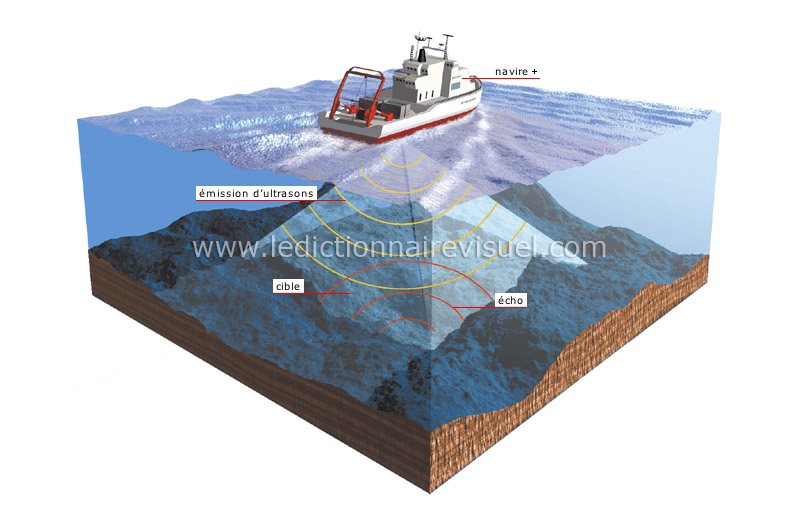 Dictionnaire Electronique des Synonymes (DES)
Синонимите се прикажуваат според близината со основното значење.
Задача на DES е прикажување на максимален број синоними. 
Прикажаните синоними на лексичките заемки најчесто се француски зборови со што може дополнително да се провери семантичката вредност на бараната лексичка заемка.
Сајт: http://www.crisco.unicaen.fr/des/
marketing
Grand dictionnaire terminologique-(GDT)
Собирање и обработка на терминолошкото богатство на француски јазик.
Приказ на препорачаниот заглавен термин на француски јазик, неговата област, дефиниција, евентуални забелешки или појаснувања околу истата, приказ на привилегираниот термин и терминот кој не се препорачува и оригиналната форма на терминот од јазикот давател. GDT не претставува речник на секојдневниот јазик.  
Редослед: најпрвин е францускиот термин, а потоа термините од другите јазици. 
Бои за прифатливост на терминот: Зелена боја-привилегирани, соодветни и препорачливи термини, жолта боја-термини со ограничена употреба, прифатливи во одредени контексти, црвена боја-термини кои не се препорачуваат, несоодветни за опишување на концептот.
GDT дава приказ на препорачаната форма на Office québécois de la langue française во Квебек , паралелно со терминот на Journal officiel de la République française во Франција како и оригинална форма на терминот од јазикот давател. Со тоа се прикажува богатството на термини во францускиот јазик за еден концепт. 
Сајт: http://www.gdt.oqlf.gouv.qc.ca/
arrière-guichet
FranceTerme
Терминолошка база на податоци на Délégation générale à la langue française et aux langues de France. Ги опфаќа препорачаните термини објавени во Journal officiel de la République française, одобрени од Commission générale de terminologie et de néologie.
Замена за позајмените термини од други јазици, особено во научните и технички области. 
Покрај секојдневната употреба на термините, FranceTerme не е обичен речник за француски јазик. 
Поднесување на предлози и коментари од страна на корисниците во однос на термините со што се учествува во збогатувањето на францускиот јазик. 
2009 година: 5000 термини, секоја година 300 нови термини, малку во однос на GDT.
Редослед: прво препорачаниот заглавен збор, потоа неговата граматичка категорија, па датумот на објавување во Journal officiel de la République française, синонимите во францускиот јазик, областа на употреба, дефиниција на терминот, синонимите во појдовниот јазик и странскиот еквивалент.
Придонес: прикажан е официјалниот препорачан термин во Франција, оригиналната форма на терминот и јазикот од каде истиот потекнува.
Сајт: http://www.culture.fr/franceterme
benchmarking
Journal officiel du 14/08/1998
référenciation, n.
Synonyme : étalonnage, n., parangonnage, n.
Domaine : Économie et gestion d'entreprise
Définition : Procédure d'évaluation par rapport à un modèle reconnu, inscrite dans une recherche d'excellence.
Voir aussi : méthode de référence, référencer
Équivalent étranger : benchmarking (en)
Reverso
Портал на јазични алатки за преведување, речник, коректор на правопис, коњугатор, граматика, проверка на изговор. 
Овозможено давање на предлози и коментари од страна на корисниците. 
Ознаката за позајменост е по заглавниот збор и функционалните ознаки, пред областа на употреба и дефиницијата на лексичката единица. Ознаката за потеклото на заемката често е изоставена.
Дополнителна алатка во истражувањето на лексичките заемки. 
Сајт: http://dictionnaire.reverso.net/francais-definition/
benchmark  n. m.
benchmark  nm     (mot anglais, informatique)   test de performance, test comparatif
Médiadico
1993 година: ЦД-РОМ од 9 речници, од 2001 година дистрибуиран како електронска апликација. 
1994 година: првиот онлајн речник Mediadico.
Партнерства со интернет портали, мобилни оператори, компании, јавни служби и интернет прелистувачи.
Médiadico: еднојазичен француски речник, речник на синоними, правописен речник, речник на конјугации, хомоними, рими, двојазични и повеќејазични речници за проверка на потеклото на лексичките заемки. 
Ознака за позајмен збор постои само кај некои заемки (broker), на почетокот на дефиницијата, а потоа, следуваат изразите на заемката и препорачаниот збор.  
Дополнителна алатка во истражувањето на лексичките заемки.
Сајтови: http://www.mediadico.com/dictionnaire/
	     http://dictionnaire.tv5.org/dictionnaire
broker (nom masculin)
Finance : Anglicisme, désignant un intermédiaire qui agit pour le compte de tiers en transmettant leurs ordres sur les marchés boursiers. Synonyme recommandé: courtier.
Informatique : Intermédiaire entre serveurs et utilisateurs, assistant ces derniers pour le choix et la consultation des banques de données. Synonyme recommandé: courtier.
le Nouveau Petit Robert de la langue française
Le Petit Robert - скратена верзија на Dictionnaire alphabétique et analogique de la langue française. 
1967 година-Le Petit Robert- прво издание, 2007  година:  le Nouveau Petit Robert de la langue française (60 000 зборови, 300 000 значења, 34 000 цитати). 
Распоред на единиците: дефиниција, примери, антоними, синоними и етимологија. Од 1996 година Le Petit Роберт се издава во електронска верзија, а од 2009 година со онлајн претплата. 
Придонес: датумот на појавување на лексичката заемка  во Франција и во Канада, приказ на фонетскиот степен на адаптација, ознака за јазикот-давател, во рубриката Étymologie може да се пребарува според јазикот-давател и годината на навлегување во францускиот јазик. 
Мошне почитуван и доверлив извор во проучувањата на лексичките заемки.  
Сајт: освен со претплата, бесплатно преку интранетот на Trésor de la langue française au Québec на Универзитетот Laval:
	 http://pr.bvdep.com/
blender
blender [blɛndɛʀ; blɛndœʀ] nom masculin
ÉTYM. v. 2005; 1964, au Canada ◊ mot anglais, de to blend « mélanger »
■ ANGLIC. Mixeur composé d'une base sur laquelle s'emboîte un bol à bord haut. Concasser de la glace, préparer un smoothie avec un blender.
ЗАКЛУЧОК
Се надеваме дека успеавме да ви ја претставиме накратко улогата на електронските лексикографски ресурси за француски јазик во истражувањата на заемките при што се дојде до заклучокот дека истите имаат сè поголема улога во истражувањето на лексичките заемки во францускиот јазик.
БЛАГОДАРАМ ЗА ВНИМАНИЕТО !